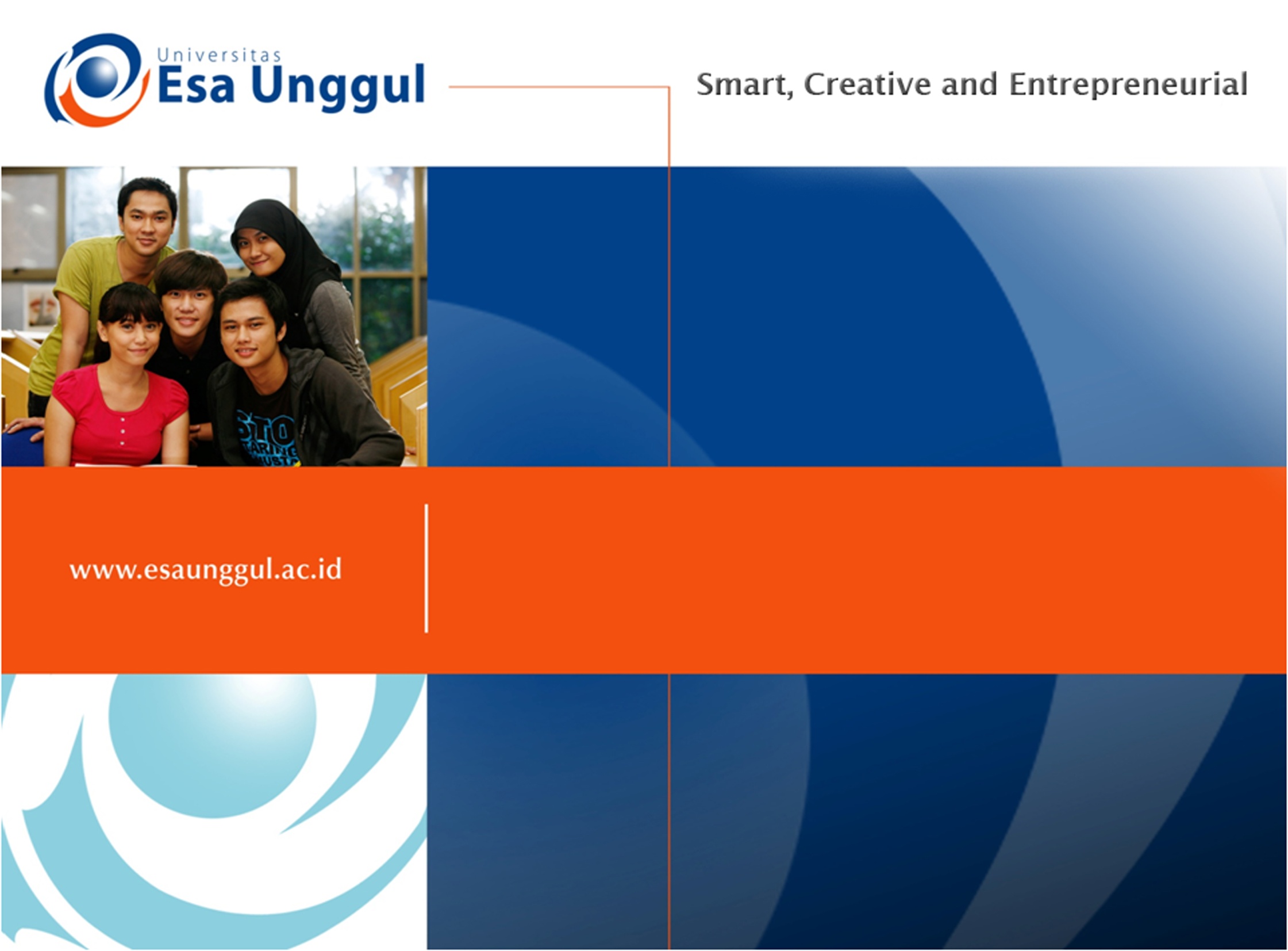 STATISTIK  (ESA 310)
PERTEMUAN 11
<TEAM DOSEN>
PROGRAM STUDI TEKNIK INFORMATIKA 
FAKULTAS ILMU KOMPUTER
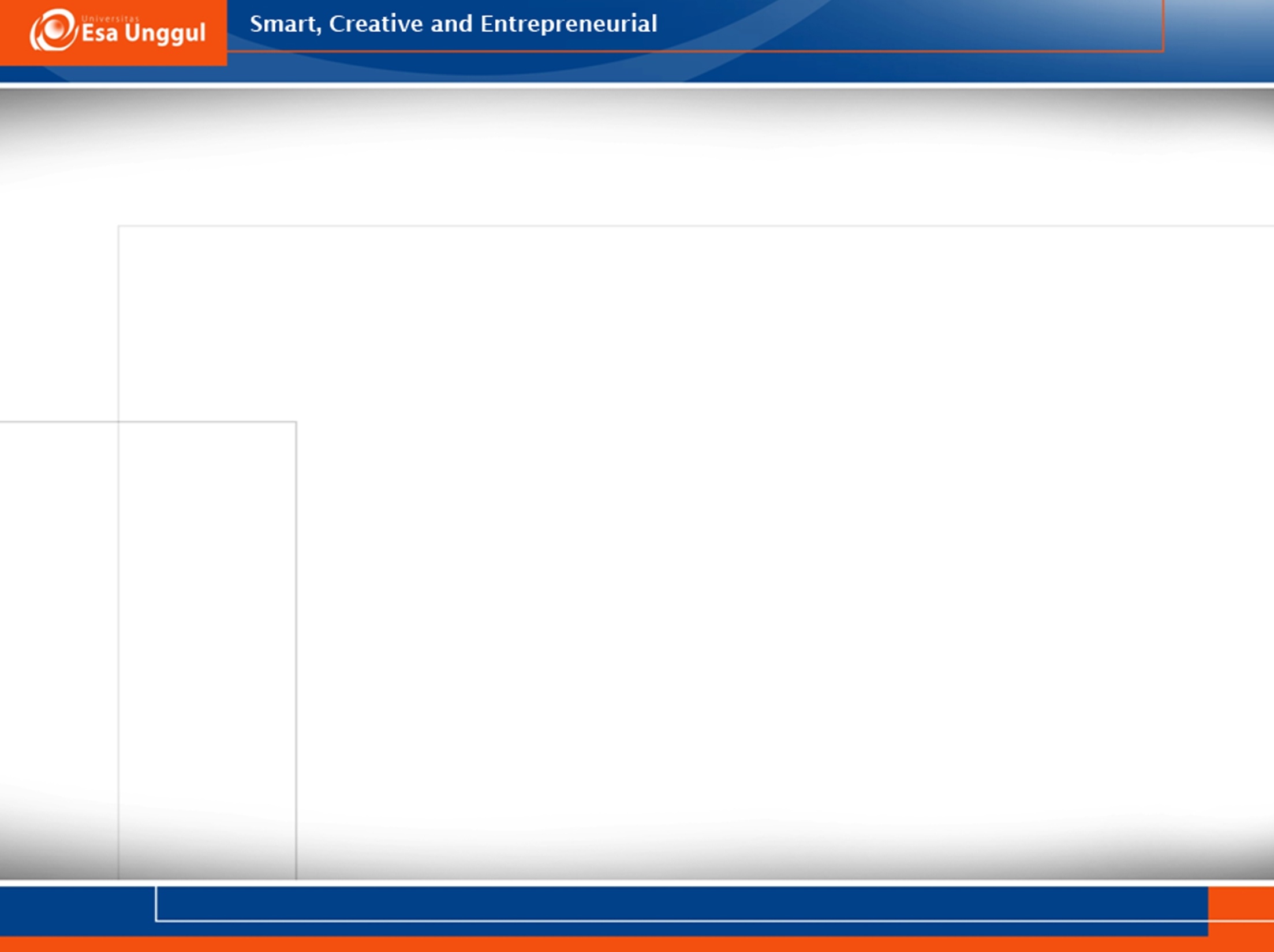 VISI DAN MISI UNIVERSITAS ESA UNGGUL
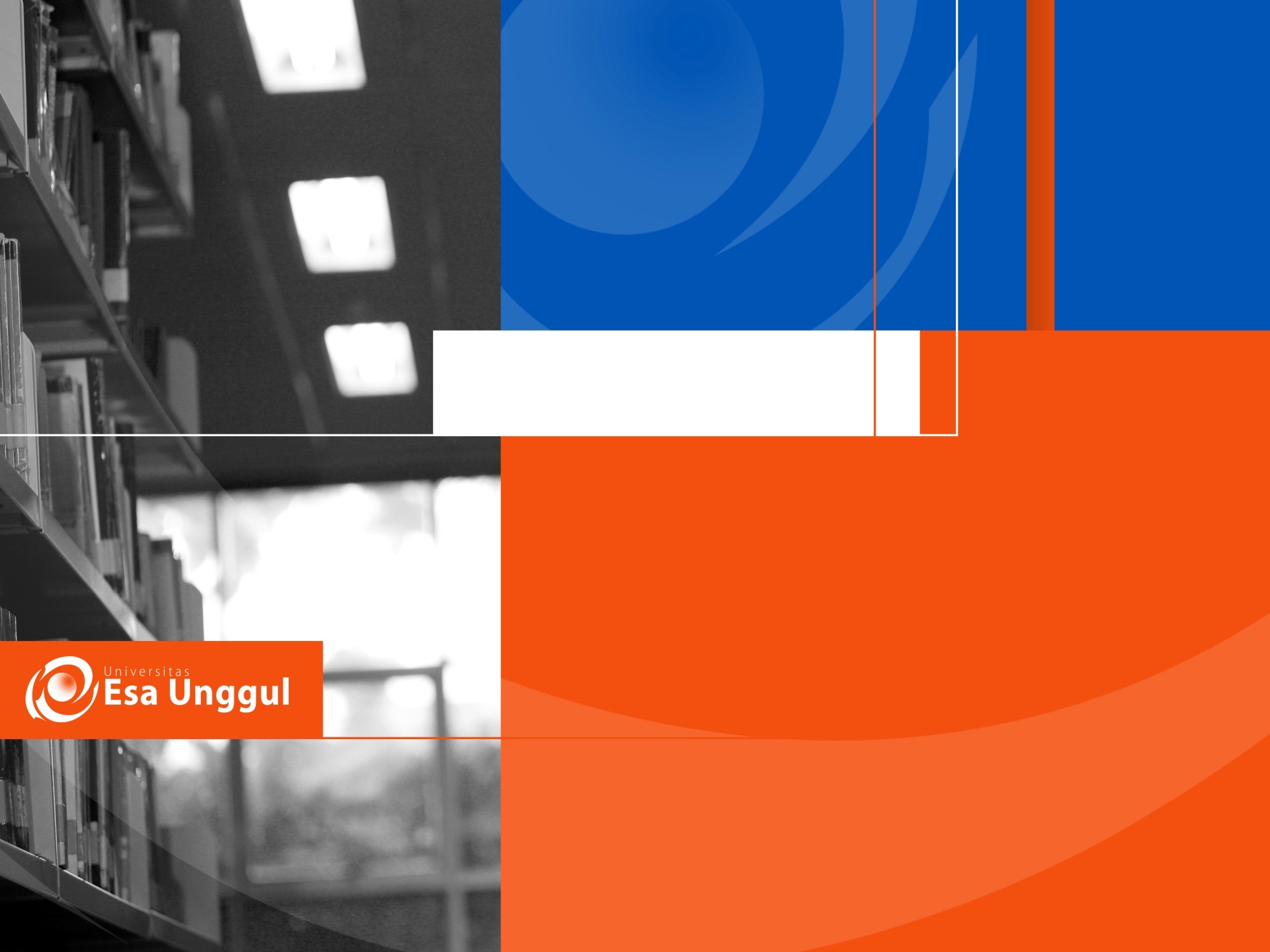 Materi Sebelum UTS
01. Pengertian dan Deskripsi Data
02. Probabilitas
03. Distribusi Probabilitas: Peubah acak diskrit
04. Distribusi Probabilitas: Peubah acak kontinu
05. Distribusi Sampling
06. Estimasi
07. Hipotesis
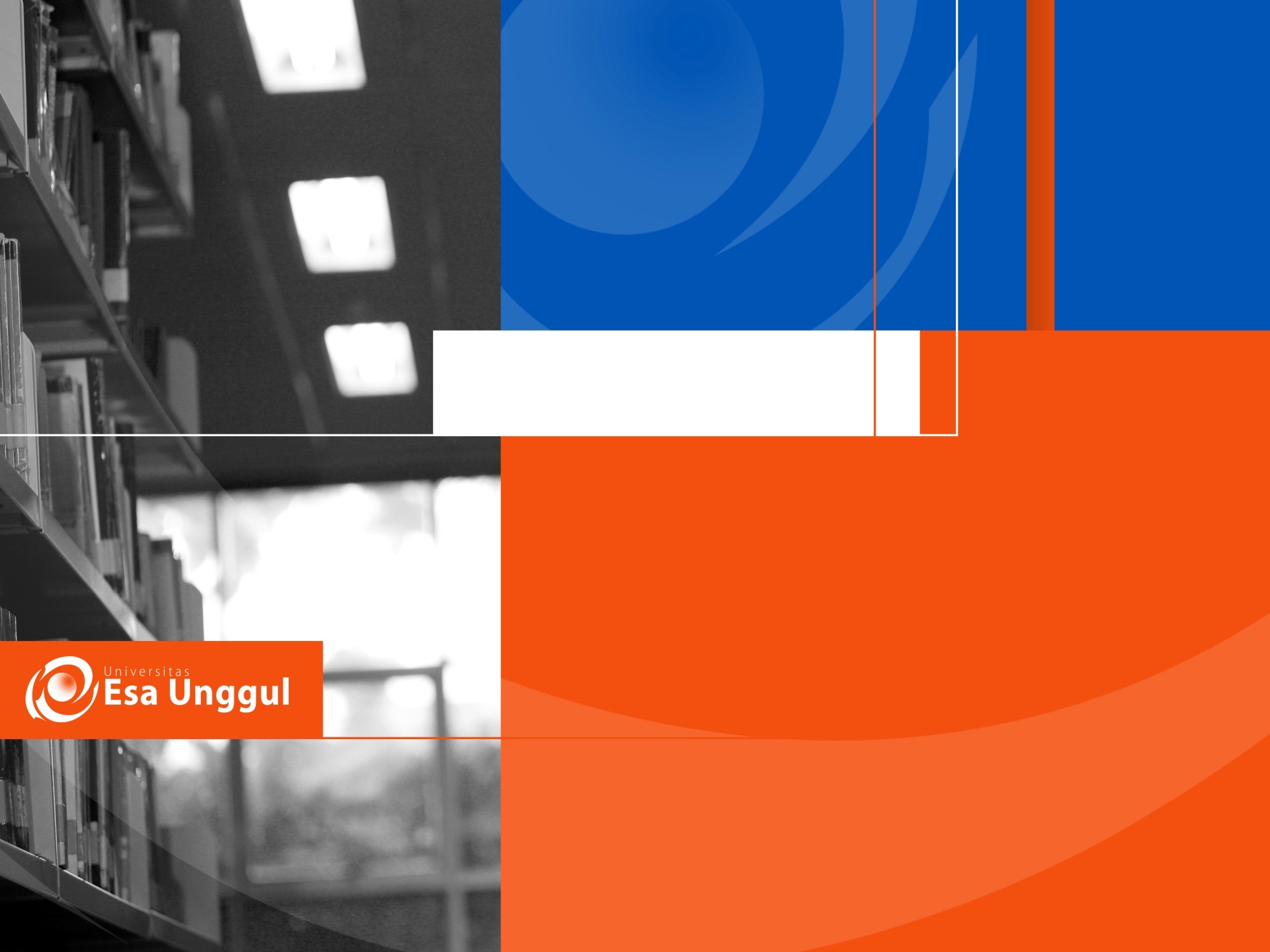 Materi Setelah UTS
08. Analysis of Variance
09. Regressi dan Korelasi Sederhana
10. Regressi dan Korelasi Ganda
11. Distribusi Chi-Square dan analisis frekuensi
12. Statistik non-Parametrik
13. Statistik Parametrik dengan SPSS
14. Statistik uji komparatif dan asosiatif dengan SPSS
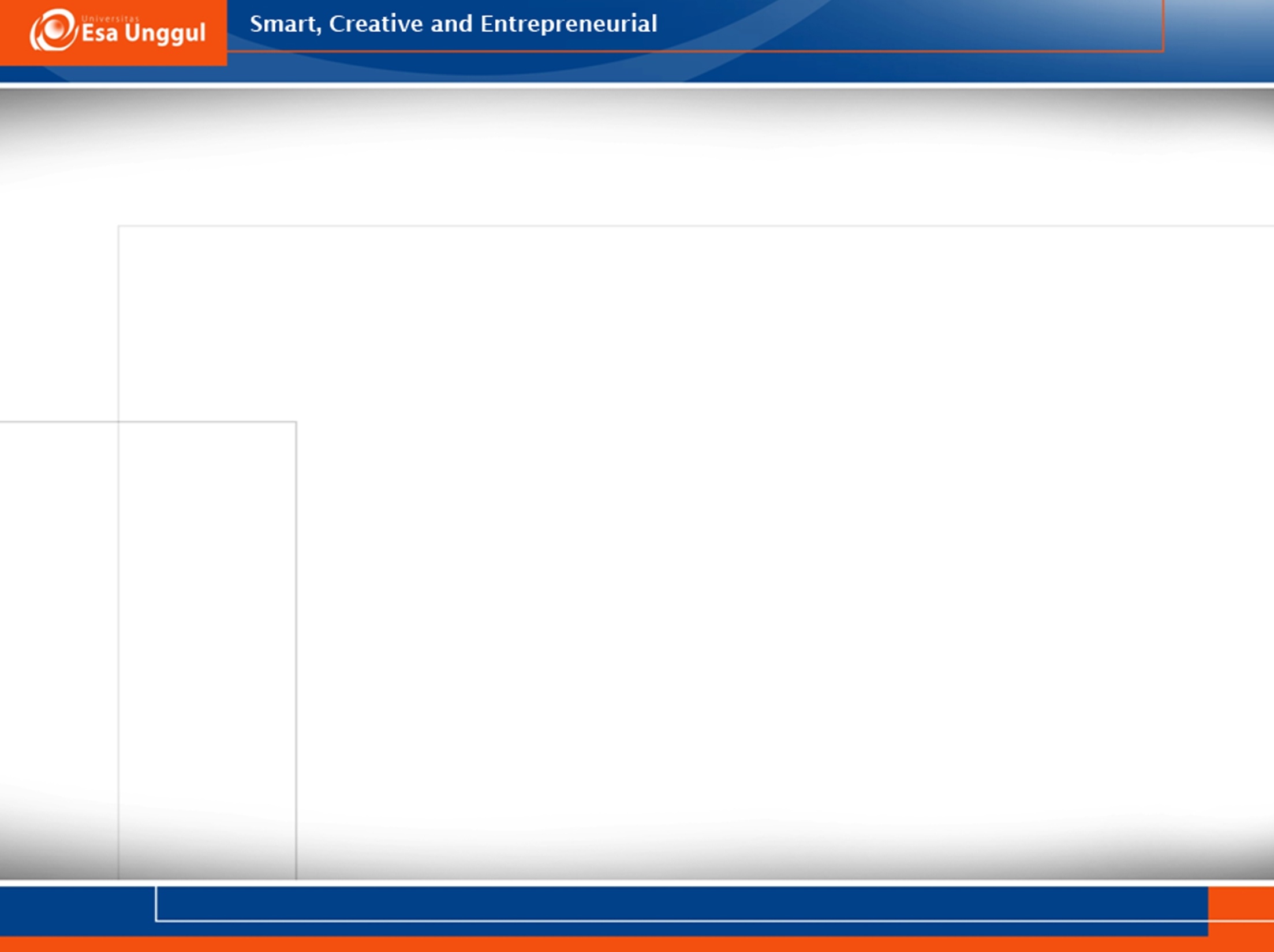 11. Distribusi Chi-Square dan analisis frekuensi
Tujuan: Mampu menguasai konsep diistribusi chi-	square (χ²) dan analisis frekuensi
Chi Square (2)
Pengujian dengan menggunakan Chi Square diterapkan pada kasus dimana akan diuji apakah frekuensi data yang diamati (frekuensi/data observasi) sama atau tidak dengan frekuensi harapan atau frekuensi secara teoritis
Chi Square disebut juga dengan Kai Kuadrat. 
Chi Square adalah salah satu jenis uji komparatif non parametris yang dilakukan pada dua variabel, di mana skala data kedua variabel adalah nominal. (Apabila dari 2 variabel, ada 1 variabel dengan skala nominal maka dilakukan uji chi square dengan merujuk bahwa harus digunakan uji pada derajat yang terendah).
Statistics UEU 2017
frekuensi observasi→ nilainya didapat dari hasil percobaan(o)
frekuensi harapan→ nilainya dapat dihitung secara teoritis (e) 

Contoh : Sebuah dadu setimbang dilempar sekali (1 kali) berapa nilai ekspektasi sisi-1, sisi-2, sisi-3, sisi-4, sisi-5 dan sisi-6 muncul?
Statistics UEU 2017
Sebuah dadu setimbang dilempar 120 kali berapa nilai ekspektasi sisi-1, sisi-2, sisi-3, sisi-4, sisi-5 dan sisi-6 muncul?




	*) setiap  kategori memiliki frekuensi ekspektasi yang sama yaitu : 1/6  x 120 = 20

Apakah data observasi akan sama dengan ekspektasi?
Apakah  jika  anda  melempar  dadu  120  kali  maka  pasti  setiap  sisi  akan  muncul sebanyak 20 kali?
Coba lempar dadu sebanyak 120 kali, catat hasilnya, berapa frekuensi kemunculan setiap sisi?
Catatan saudara tersebut adalah frekuensi observasi.
Statistics UEU 2017
Bentuk Distribusi Chi Kuadrat (χ²)

Nilai χ² adalah nilai kuadrat karena itu nilai χ² selalu positif.
Bentuk distribusi χ² tergantung dari derajat bebas(df)/degree of freedom. 
 
 Berapa nilai χ² untuk db =  5 dengan α = 0.010? (15.0863)
 Berapa nilai χ² untuk db =  17 dengan α = 0.005? (35.7185)
Statistics UEU 2017
Syarat Uji Chi Square
Uji chi square merupakan uji non parametris yang paling banyak digunakan. Namun perlu diketahui syarat-syarat uji ini adalah: frekuensi responden atau sampel yang digunakan besar, sebab ada beberapa syarat di mana chi square dapat digunakan yaitu:
Tidak ada cell dengan nilai frekuensi kenyataan atau disebut juga Actual Count (Fo) sebesar 0 (Nol).
Apabila bentuk tabel kontingensi 2 X 2, maka tidak boleh ada 1 cell saja yang memiliki frekuensi harapan atau disebut juga expected count (“Fh”) kurang dari 5.
Apabila bentuk tabel lebih dari 2 x 2, misak 2 x 3, maka jumlah cell dengan frekuensi harapan yang kurang dari 5 tidak boleh lebih dari 20%.
Statistics UEU 2017
Jenis Uji Chi Square
Rumus chi-square sebenarnya tidak hanya ada satu. Apabila tabel kontingensi bentuk 2 x 2, maka rumus yang digunakan adalah “koreksi yates”. 
Apabila tabel kontingensi 2 x 2, tetapi cell dengan frekuensi harapan kurang dari 5, maka rumus harus diganti dengan rumus “Fisher Exact Test”.
Rumus untuk tabel kontingensi lebih dari 2 x 2, rumus yang digunakan adalah “Pearson Chi-Square”,
Rumus:
Dimana :
χ2      : Chi Square
fo     : Frekuensi Observasi
fe     : Frekuensi Ekspektasi
Statistics UEU 2017
Untuk memahami apa itu “cell”, lihat tabel di bawah ini:
		
Tabel Kontingensi Chi Square






Tabel di atas, terdiri dari 6 cell, yaitu cell a, b, c, d, e dan f.
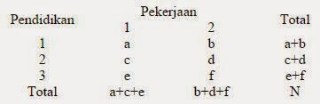 Statistics UEU 2017
Sebagai contoh kita gunakan penelitian dengan judul “Perbedaan Pekerjaan Berdasarkan Pendidikan”.
Maka kita coba gunakan data sebagai berikut:
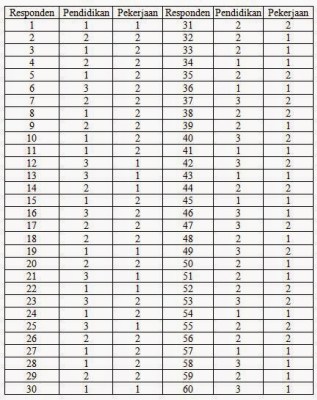 Contoh Tabulasi Untuk Uji Chi Square
Statistics UEU 2017
Tabel kontigensi data di atas, variabel pendidikan memiliki 3 kategori dan variabel pekerjaan memiliki 2 kategori, maka tabel kontingensi 3 x 2:




Membuat Frekuensi Kenyataan (fo) Rumus Chi Square
Dari tabel di atas, diperoleh Tabel frekuensi kenyataan:
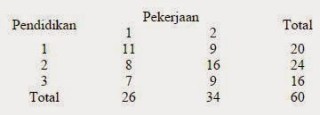 Contoh Tabel Kontingensi Chi-Square
Hitung fo Uji Chi-Square
Statistics UEU 2017
Membuat Frekuensi Kenyataan (fe) Rumus Chi Square

Langkah berikutnya kita hitung nilai frekuensi harapan per cell, rumus menghitung frekuensi harapan adalah sebagai berikut:
Fe= (Jumlah Baris/Jumlah Semua) x Jumlah Kolom
Fe cell a = (20/60) x 26 = 8,667
Fe cell b = (20/60) x 34 = 11,333
Fe cell c = (24/60) x 26 = 10,400
Fe cell d = (24/60) x 34 = 13,600
Fe cell e = (16/60) x 26 = 6,933
Fe cell f = (16/60) x 34 = 9,067
Statistics UEU 2017
Maka kita masukkan ke dalam tabel sebagai berikut:
Hitung Fe Rumus Chi-Square
Statistics UEU 2017
Membuat Kuadrat Frekuensi Kenyataan Rumus Chi Square
Langkah berikutnya adalah menghitung Kuadrat dari Frekuensi Kenyataan dikurangi Frekuensi Harapan per cell.
Tabel Hitung Chi- Square
Statistics UEU 2017
Hitung Nilai Chi Square
Tabel Hitung Chi-Square akhir
Maka Nilai Chi-Square (χ²)Hitung adalah sebesar: 2,087.
Statistics UEU 2017
Chi Square Hitung VS Chi Square Tabel

Untuk menjawab hipotesis, bandingkan chi-square hitung dengan chi-square tabel pada derajat kebebasan atau degree of freedom (DF) tertentu dan taraf signifikansi tertentu. 
Apabila chi-square hitung >= chi-square tabel, maka perbedaan bersifat signifikan, artinya H0 ditolak atau Ha diterima.
Statistics UEU 2017
Test of Independensi
Uji ini digunakan untuk menentukan apakah ada hubungan antara dua faktor (variabel). Apabila dua variabel tersebut mempunyai keterkaitan disebut bersifat tidak bebas (Non-independent). Sebaliknya, jika kedua variabel tersebut TIDAK mempunyai  keterkaitan dikatakan bersifat Independent (tidak saling mempengaruhi)
Alat uji yang digunakan:
Statistics UEU 2017
Contoh kasus:Kasus :
	Dari 100 karyawan di PT XYZ, 60 adalah pria dan 40 adalah wanita. Dari 60 orang pria ternyata 10 menyukai pakaian warna merah muda, 20 menyukai warna putih dan 30 menyukai warna biru. Sedangkan dari 40 orang karyawan wanita, 20 menyukai warnal merah muda, 10 menyukai warna putih dan 10 menyukai warna biru. Dengan tingkat kepercayaan 95% apakah terdapat hubungan antara pemilihan warna dengan jenis kelamin?
Statistics UEU 2017
JAWAB :
Hipotesa
		H0 : Pilihan warna pakaian dan jenis kelamin saling 			independen (tidak ada hubungan)
		Ha : Pilihan warna pakaian dan jenis kelamin tidak saling 		independen (ada hubungan)
 		Terima H0 jika Nilai hitung < Nilai table dan tolak H0 jika 	Nilai hitung > Nilai tabel.

Nilai tabel
		Derajat kebebasan = (r-1)(c-1) = (3-1)(2-1) = 2 dengan 	taraf nyata 5% maka nilai  tabel = 5.991
Statistics UEU 2017
Nilai hitung


	Frekuensi Observasi (fo)
Statistics UEU 2017
Frekuensi Ekspektasi (fe)





Maka :




Kesimpulan : 
	Nilai hitung > Nilai tabel atau 13.19 > 5.99 maka tolak H0 atau antara pemilihan warna pakaian tidak saling independen (ada hubungan)
Statistics UEU 2017
Goodness of Fit
Uji Goddness of Fit bertujuan untuk mengetahui apakah sebuah distribusi data dari sampel mengikuti sebuah distribusi teoritis tertentu atau tidak.
Goodness of Fit akan membandingkan dua distribusi data, yaitu yang teoritis (frekuensi harapan) dan yang sesuai kenyataan (frekuensi observasi).
Statistics UEU 2017
Contoh Kasus :
Berikut ini adalah hasil survey terhadap 1000 perokok terhadap 5 merek rokok yang mereka pilih :








Ujilah apakah preferensi konsumen dalam memilih merek rokok sama pada alpha 5%!
Ujilah apakah yang memilih rokok merek A 20%, merek B 30%, merek C 15%, merek D 10% dan merek E 25% pada alpha 5%?
Statistics UEU 2017
Jawab :
Hipotesa






Terima H0 jika Nilai χ² hitung < Nilai χ² table dan tolak H0 jika Nilai χ² hitung > Nilai χ² tabel

Nilai χ² tabel
	Derajat kebebasan = k -1 = 5 – 1 = 4 dengan taraf nyata 5% maka nilai χ² tabel = 9.4888.
Statistics UEU 2017
Nilai χ² hitung


	Untuk nilai hitung a :
Statistics UEU 2017
Untuk nilai χ² hitung b :
Statistics UEU 2017
Soal:
Sebuah perguruan tinggi swasta yakin bahwa untuk mata kuliah statistika, persentasi mahasiswa yang akan mendapat nilai A adaslah 10%, nilai B adalah 20%, nilai C adalah 40%, nilai D 20 % dan yang mendapat nilai E sebesar 10%. Dari hasil ujian akhir sebanyak 50 mahasiswa didapat hasil sebagai berikut :





	Dengan melihat hasil tersebut, benarkah pernyataan dosen perguruan tinggi swasta tersebut pada alpha 5%?
Statistics UEU 2017
Berikut ini dilakukan penelitian untuk mengetahui apakah terdapat hubungan antara status dengan pengeluaran per bulan. Dari 200 mahasiswa 100 mengaku punya pacar, dan sisanya jomblo. Dari 100 mahasiswa yang punya pacar , 83 mengaku pengeluaran besar, 5 pengeluaran sedang dan 12 pengeluaran tetap rendah. Sedangkan dari mahasiswa yang jomblo, 87 mengaku pengeluaran tinggi, 11 pengeluaran sedang dan 2 pengeluaran rendah. Ujilah pada alpha 10% apakah terdapat hubungan antara status dengan tingkat pengeluaran mahasiswa?
Statistics UEU 2017
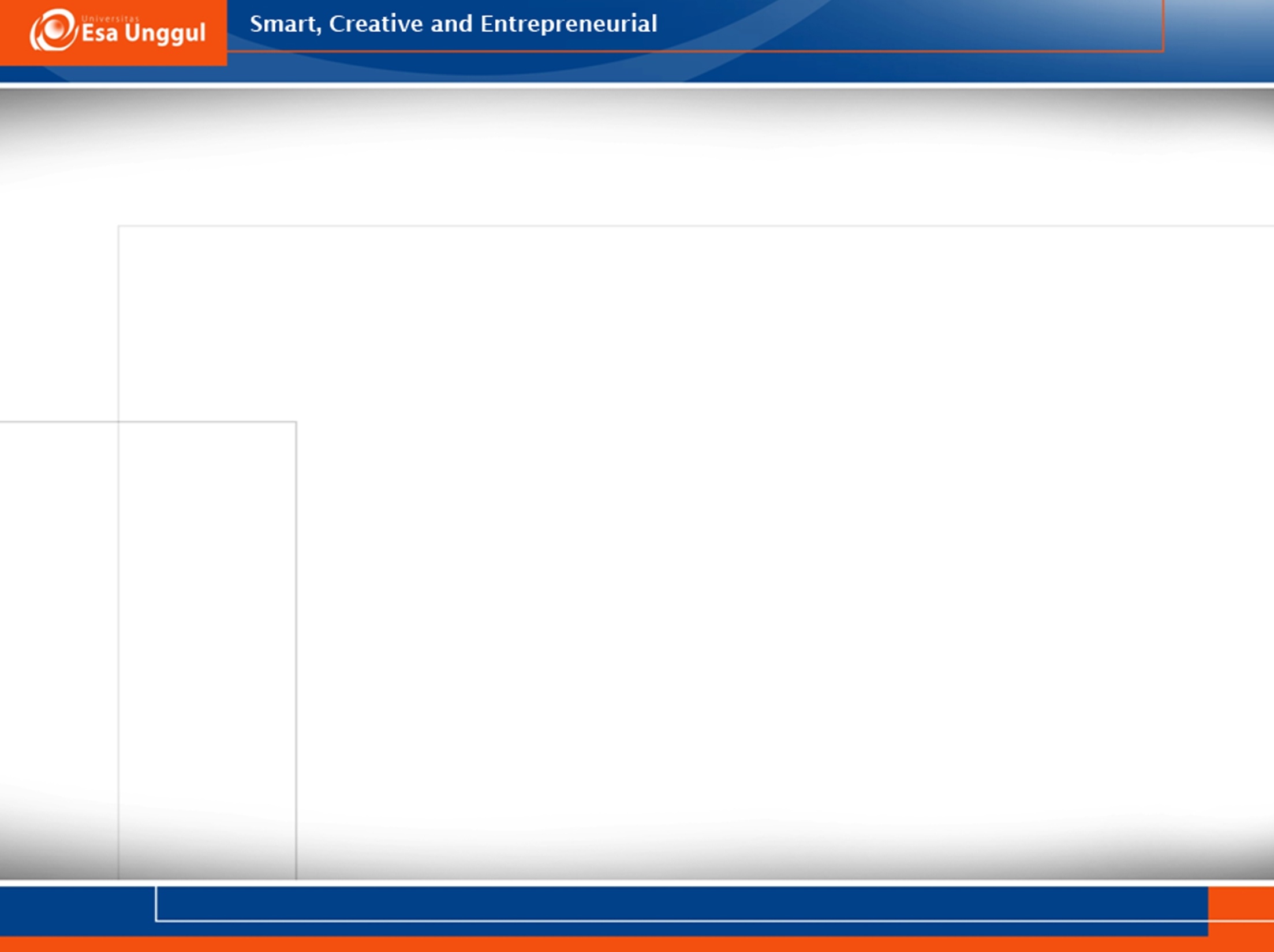 Kesimpulan:
Pengujian dengan menggunakan Chi Square diterapkan untuk menguji apakah frekuensi data pengamatan dengan frekuensi yang diharapkan.
Uji Chi Square menggunakan metode Pearson Chi-Square dengan menampilkan Tabel kontigensi.
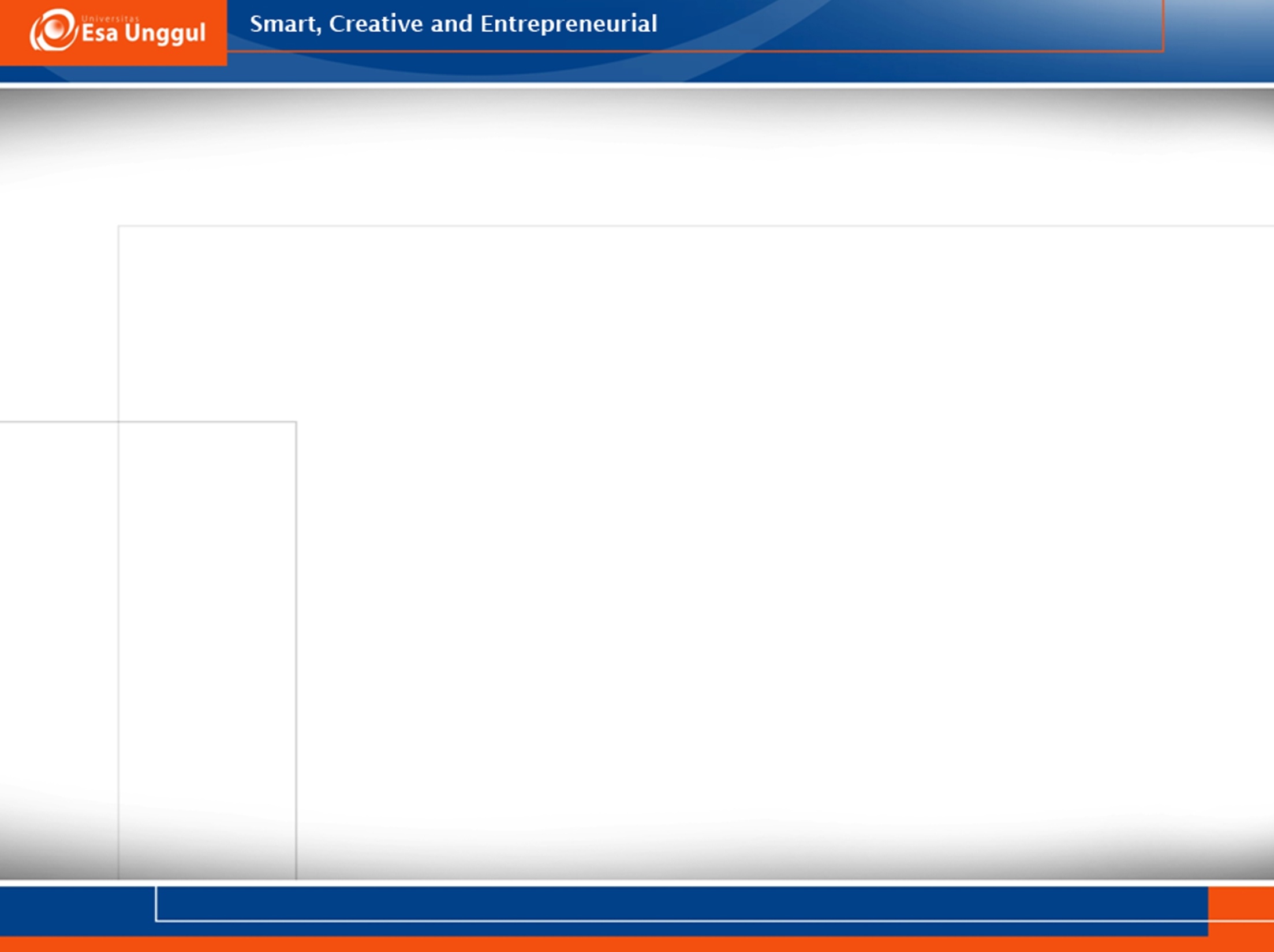 KEMAMPUAN AKHIR YANG DIHARAPKAN
Mahasiswa mampu menguasai konsep diistribusi chi-square dan analisis frekuensi
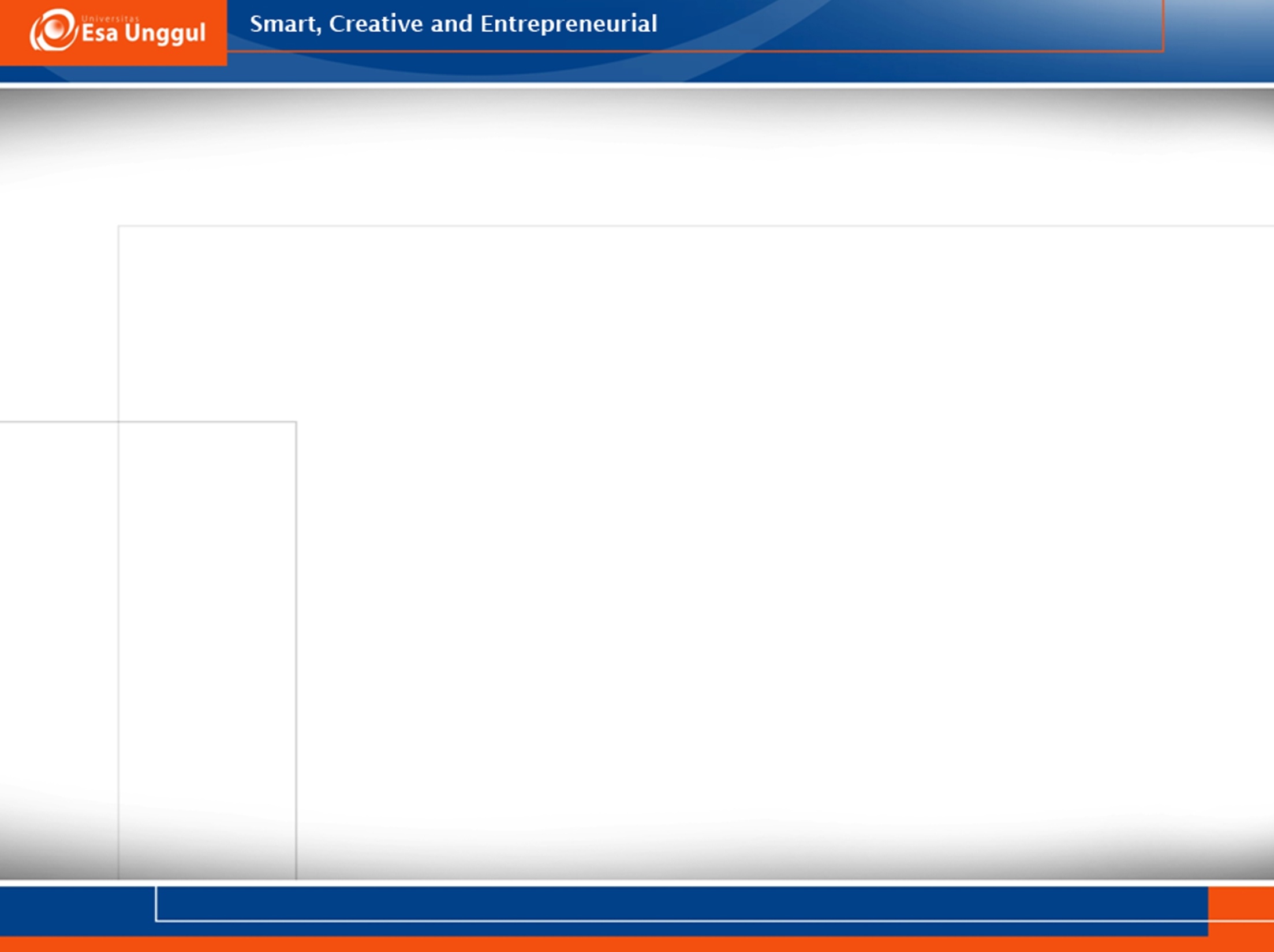 Daftar Pustaka
Ronald E. Walpole, Raymond H. Myers, Sharon L. Myers and Keying Ye, 2007, Probabilitiy and Statistics for Engineers and Scientists, 8th edition, Pearson Prentice Hall.
Sharma, Subhash, 1996, Applied Multivariate Techniques, John Willey & Son, Inc., USA. 
Johson & Wichern, 2007, Applied multivariate statistical analysis, Upper Saddle River: Pearson Prentice Hall. 
J. Supranto, M.A. ,2001, Statistika Teori dan Aplikasi, Erlangga,  Jakarta.
Douglas C. Montgomery, George C. Runger, 2003, Applied Statistic and Probability for Engineer, third edition, John Wiley and Son Inc.
Singgih Santoso, 2014, Panduan Lengkap SPSSversi 20, Alex Media Komputindo.